Python: Selection
Damian Gordon
Python: Selection
We’ll consider two ways to do selection:
The IF statement
The CASE statement
Python: IF statement
Damian Gordon
Python: IF statement
In Python the general form of the IF statement is as follows:

if CONDITION:
      STATEMENT(S)
else:
      STATEMENT(S)
Python: IF statement
But we’ll do:

if CONDITION:
# THEN
      STATEMENT(S)
else:
      STATEMENT(S)
# ENDIF;
# PROGRAM SimpleIfStatement:
x = 6
y = 7
if x > y:
# THEN
    print(“x is bigger”)
else:
    print(“y is bigger”)
# ENDIF;
# END.
Python: IF statement
Let’s get the user to input the values of x and y:
# PROGRAM AnotherSimpleIfStatement:
x = int(input())
y = int(input())
if x > y:
# THEN
    print(x, “is bigger than”, y)
else:
    print(y, “is bigger than”, x)
# ENDIF;
# END.
Python: IF statement
Let’s add some PRINT statements to make this clearer:
# PROGRAM AnotherSimpleIfStatementPrints:
print(“Please input the first value”)
x = int(input())
print(“Please second the second value”)
y = int(input())
if x > y:
# THEN
    print(x, “is bigger than”, y)
else:
    print(y, “is bigger than”, x)
# ENDIF;
# END.
Python: IF statement
We can make this shorter:
# PROGRAM AnotherSimpleIfStatementPrintsShorter:
x = int(input(“Please input the first value\n”))
y = int(input(“Please second the second value\n”))
if x > y:
# THEN
    print(x, “is bigger than”, y)
else:
    print(y, “is bigger than”, x)
# ENDIF;
# END.
Python: IF statement
Lets try the Odd or Even program:
# PROGRAM IsOddOrEven:
x = int(input(“Please input the number\n”))
if (x % 2) != 0:
# THEN
    print(x, “is odd”)
else:
    print(x, “is even”)
# ENDIF;
# END.
Python: IF statement
Let’s try the bigger of three numbers:
# PROGRAM BiggerOfThree:
a = int(input(“Please input the first value\n”))
b = int(input(“Please second the second value\n”))
c = int(input(“Please second the third value\n”))

if a > b:
# THEN
       if a > c:
       # THEN
           print(a, “is bigger than”, b, “ and ”, c)
       else:
           print(c, “is bigger than”, a, “ and ”, b)
       # ENDIF;
else:
       if b > c:
       # THEN
           print(b, “is bigger than”, a, “ and ”, c)
       else:
           print(c, “is bigger than”, a, “ and ”, b)
       # ENDIF;
# ENDIF;
# END.
Python: CASE statement
Damian Gordon
Python: CASE statement
Python didn’t support a CASE statement until 2021
But always had a special form of IF statement that uses ELIF instead of ELSE.
# PROGRAM BiggerOfThree:
a = int(input(“Please input the first value\n”))
b = int(input(“Please second the second value\n”))
c = int(input(“Please second the third value\n”))

if a > b:
# THEN
       if a > c:
       # THEN
           print(a, “is bigger than”, b, “ and ”, c)
       else:
           print(c, “is bigger than”, a, “ and ”, b)
       # ENDIF;
else:
       if b > c:
       # THEN
           print(b, “is bigger than”, a, “ and ”, c)
       else:
           print(c, “is bigger than”, a, “ and ”, b)
       # ENDIF;
# ENDIF;
# END.
# PROGRAM BiggerOfThree:
a = int(input(“Please input the first value\n”))
b = int(input(“Please second the second value\n”))
c = int(input(“Please second the third value\n”))

if a > b:
# THEN
       if a > c:
       # THEN
           print(a, “is bigger than”, b, “ and ”, c)
       else:
           print(c, “is bigger than”, a, “ and ”, b)
       # ENDIF;
else:
       if b > c:
       # THEN
           print(b, “is bigger than”, a, “ and ”, c)
       else:
           print(c, “is bigger than”, a, “ and ”, b)
       # ENDIF;
# ENDIF;
# END.
# PROGRAM BiggerOfThreeElif:
a = int(input(“Please input the first value\n”))
b = int(input(“Please second the second value\n”))
c = int(input(“Please second the third value\n”))

if a > b:
# THEN
       if a > c:
       # THEN
           print(a, “is bigger than”, b, “ and ”, c)
       else:
           print(c, “is bigger than”, a, “ and ”, b)
       # ENDIF;
elif b > c:
# THEN
    print(b, “is bigger than”, a, “ and ”, c)
else:
    print(c, “is bigger than”, a, “ and ”, b)
# ENDIF;
# END.
Python: IF-ELIF statement
In Python the general form of the IF-ELIF statement is as follows:

if CONDITION:
      STATEMENT(S)
elif CONDITION:
      STATEMENT(S)
elif CONDITION:
      STATEMENT(S)
else:
      STATEMENT(S)
Python: IF-ELIF statement
But we’ll do:

if CONDITION:
# THEN
      STATEMENT(S)
elif CONDITION:
# THEN
      STATEMENT(S)
elif CONDITION:
# THEN
      STATEMENT(S)
else:
      STATEMENT(S)
# ENDIF;
Python: IF-ELIF statement
Let’s look at doing a multi-choice question program:
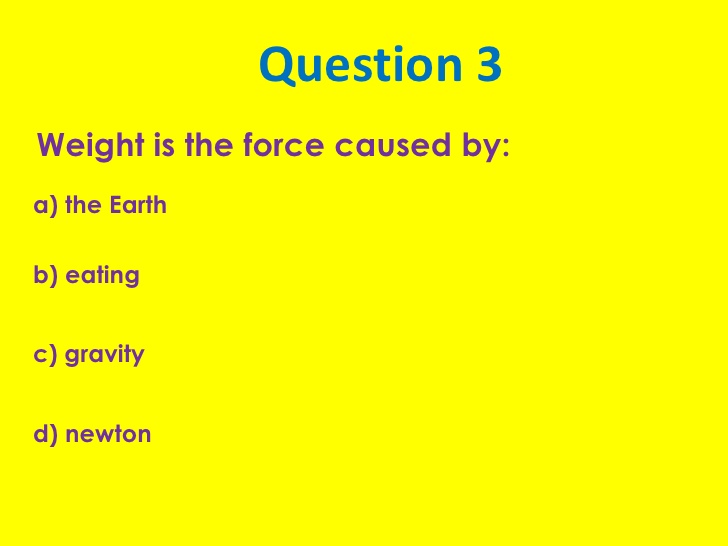 # PROGRAM MultiChoiceQuestion:
InputValue = input("Please input your answer:\n")

if InputValue == "a":
# THEN
    print("Wrong Answer")
elif InputValue == "b":
# THEN
    print("Wrong Answer")
elif InputValue == "c":
# THEN
    print("Right Answer")
elif InputValue == "d":
# THEN
    print("Wrong Answer")
else:
    print("Bad Option")
# ENDIF;
# END.
Python: IF-ELIF statement
Here’s how to calculate a grade:
# PROGRAM GetGrade:
InputValue = int(input("Please input the first value\n"))

if InputValue >= 70:
# THEN
    print("It's a first")
elif InputValue >= 60:
# THEN
    print("It's a 2.1")
elif InputValue >= 50:
# THEN
    print("It's a 2.2")
elif InputValue >= 40:
# THEN
    print("It's a third")
else:
    print("Dude, sorry, it's a fail")
# ENDIF;
# END.
Python: CASE statement
In Python the general form of the CASE statement is as follows:

match VALUE:
	case OPT1:
     	STATEMENT(S)
	case OPT2:
     	STATEMENT(S)
	case OPT3:
     	STATEMENT(S)
	case _:
     	STATEMENT(S)
Python: CASE statement
But we’ll do:
match VALUE:
	case OPT1:
     	STATEMENT(S)
	case OPT2:
     	STATEMENT(S)
	case OPT3:
     	STATEMENT(S)
	case _:
     	STATEMENT(S)
#ENDCASE;
# PROGRAM MultiChoiceQuestion:
InputValue = input("Please input your answer:\n")

match InputValue: 
	case "a":
		print("Wrong Answer")
	case “b":
		print("Wrong Answer")
	case “c":
		print(“Right Answer")
	case “d":
		print("Wrong Answer")
	case _:
		print(“Bad option")

# ENDCASE;
# END.
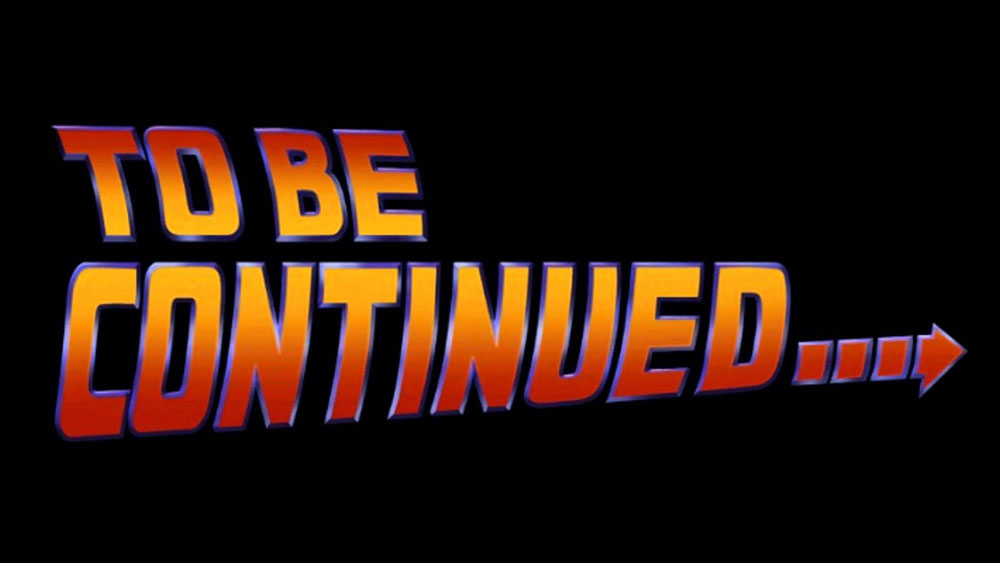 etc.